Fleminger
Analyses
1 Compute and interpret overall mean, CI
2. Compute  and interpret heterogeneity stats
Tau-squared
I-squared
PI
3.  Graph overall results with forest plot and interpret
4.  Compute and interpret categorical moderator
5.  Compute and interpret continuous moderator
6.  Run a funnel plot with trim-and-fill and interpret
7.  Compare your results to those of the published article
+
Fleminger Data
When I input OR and CI, the CMA program refused several of the rows (asymmetric CI was the error message).  When I input the counts, it worked.
1.  Overall
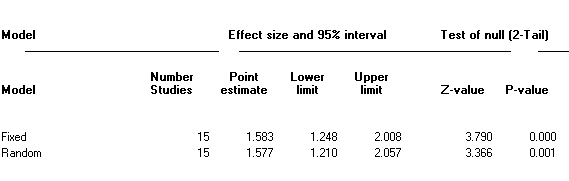 They ran fixed-effects
Not sure about the prediction interval.  Might have to convert to log(OR) and back.
2. Heterogeneity
I-squared is small.
Note tau is in the metric of log(odds); hard to interpret.
Prediction Interval
3. Graph Overall Results
CMA
PUBLISHED GRAPH
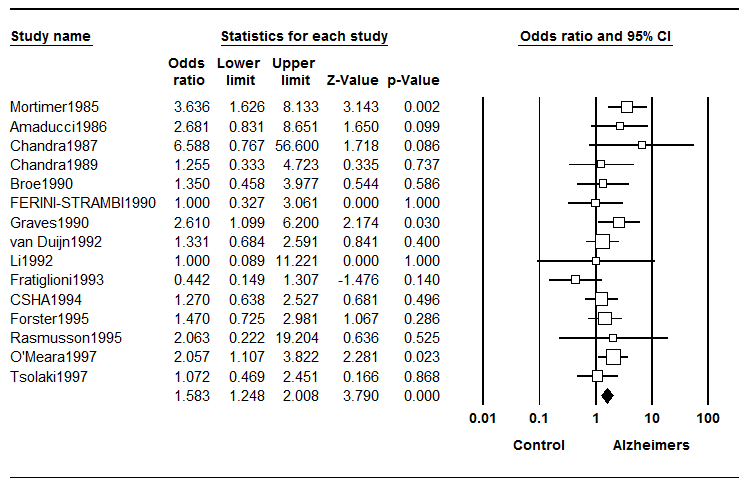 4.  Categorical ModeratorPre vs Post Mortimer
4.  Categorical ModeratorPre vs Post Mortimer
5. Continuous Moderator
5.  Continuous moderator
6. Funnel Plot